SÉRIE APOCALIPSE
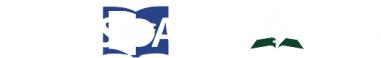 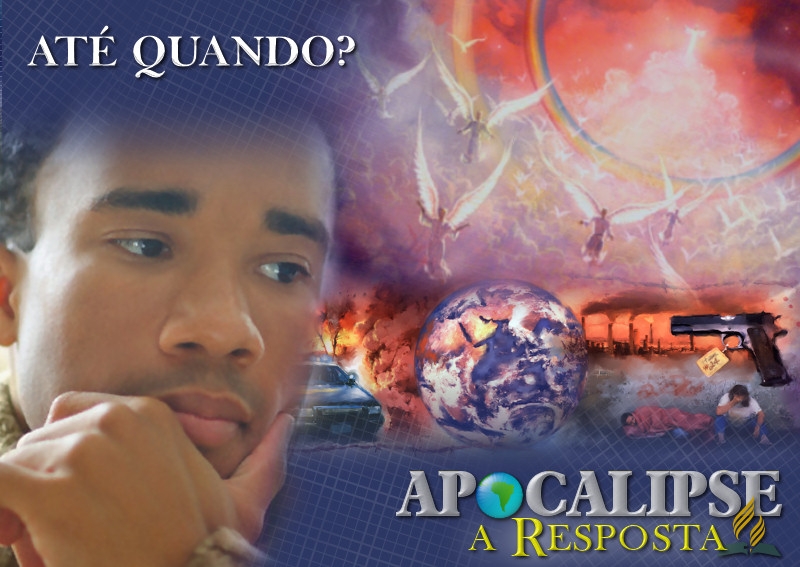 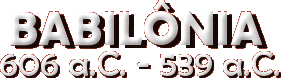 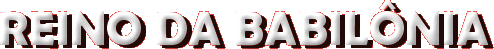 Nabucodonosor
conquistou
a Ásia Menor
e o Egito.
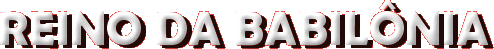 "O primeiro era como
leão e tinha asas de 
águia." Daniel 7:4
"O rei da babilônia...
Eis que, como sobe
o leãozinho da floresta..."
Jeremias 50:43-44
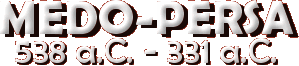 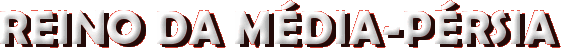 Três costelas:
Sinal de muita
crueldade ao 
conquistar a 
Lídia, Egito e
Babilônia.
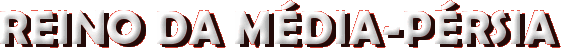 "Continuei olhando, e eis
aqui o segundo animal,
semelhante a um urso...
tendo na boca três
costelas entre seus dentes;
e lhe diziam: Levanta,
devora muita carne."
Daniel 7:5
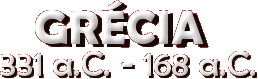 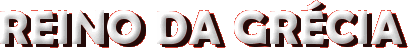 As quatro asas representam
a velocidade com que
Alexandre, o Grande
conquistou o mundo. 
As quatro cabeças
simbolizam as quatro
divisões do reino depois
de sua morte.
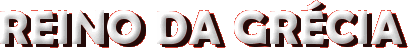 Sul: Ptolomeu
Norte: Lisímaco
Leste: Seleuco
Oeste: Cassandro
"...E eis aqui outro, semelhante
a um leopardo, e tinha nas costas
quatro asas de ave; tinha
também este animal quatro cabeças..."
Daniel 7:6
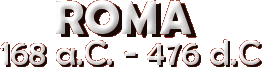 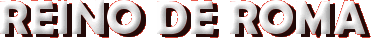 Os dez chifres retratam 
o rompimento do poder
de Roma pagã nas
nas divisões da
Europa Ocidental
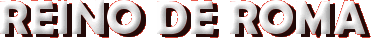 "Depois disto, ...eis aqui o 
quarto animal, terrível, 
espantoso e sobremodo forte,
o qual tinha grandes 
dentes de ferro;
... e tinha dez chifres."
Daniel 7:7
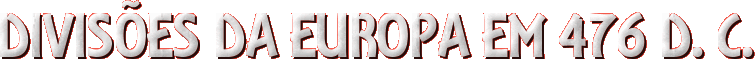 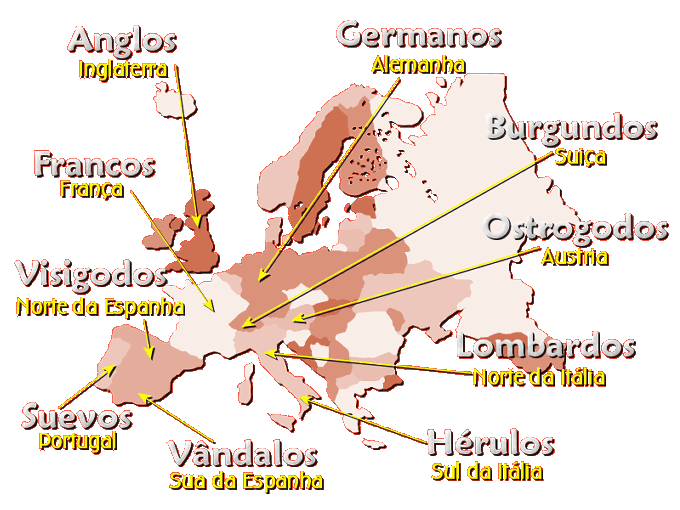 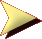 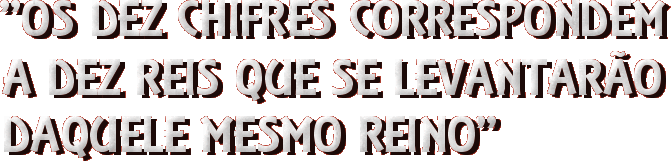 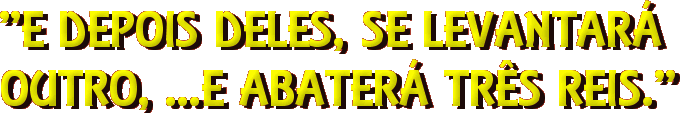 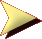 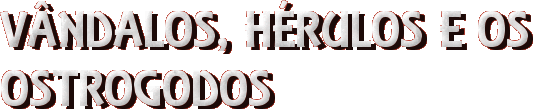 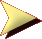 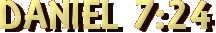 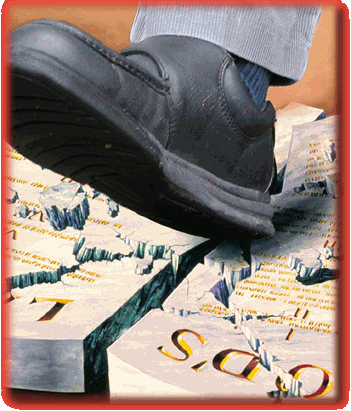 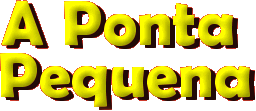 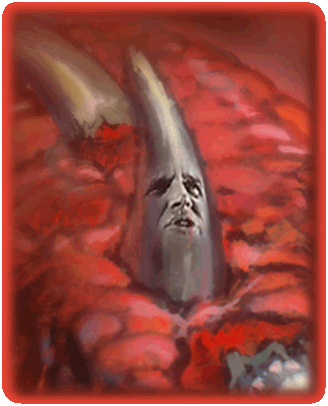 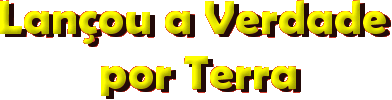 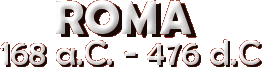 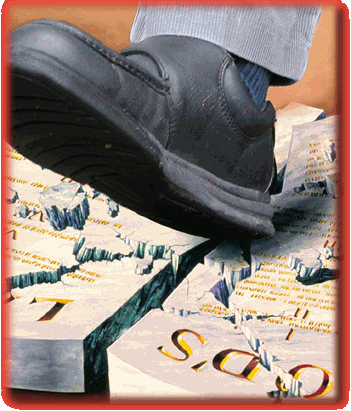 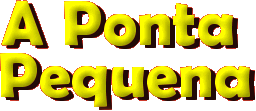 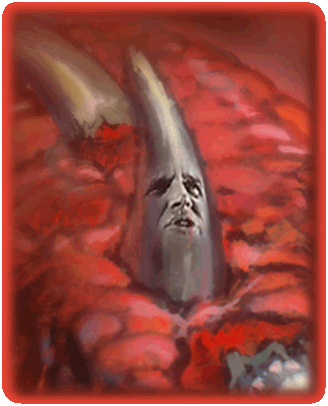 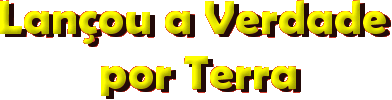 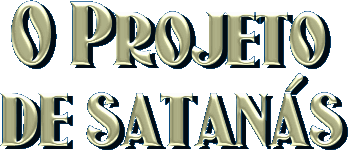 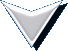 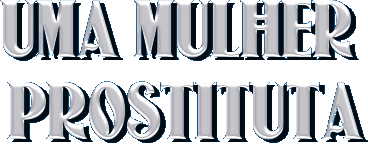 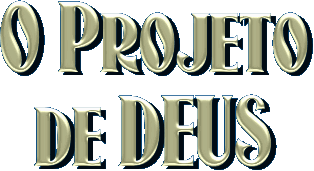 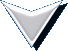 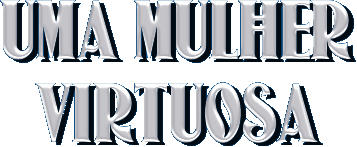 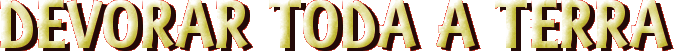 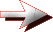 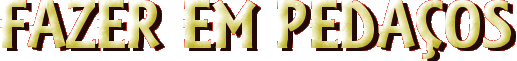 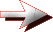 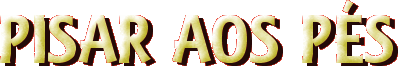 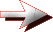 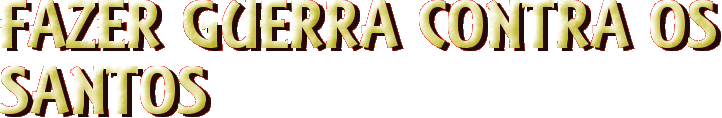 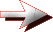 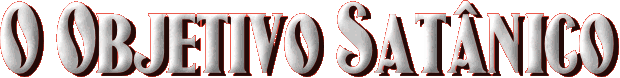 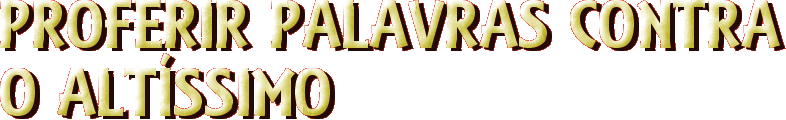 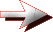 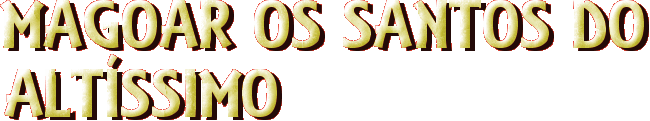 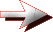 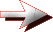 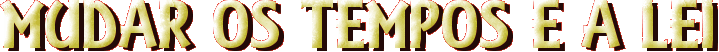 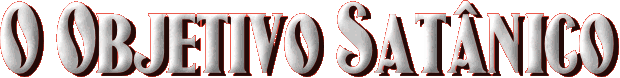 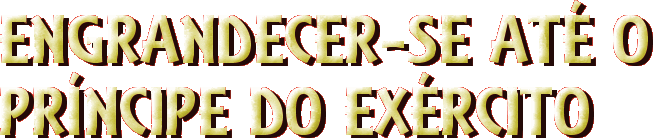 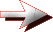 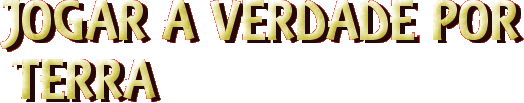 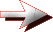 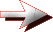 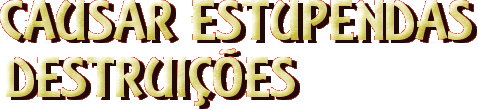 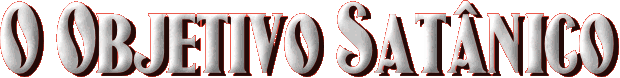 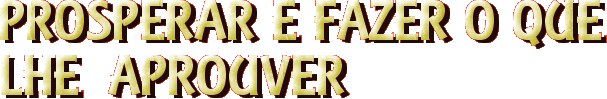 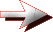 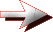 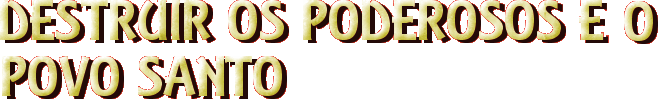 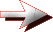 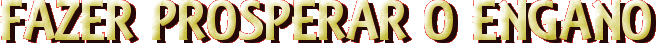 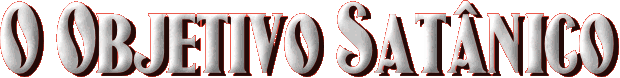 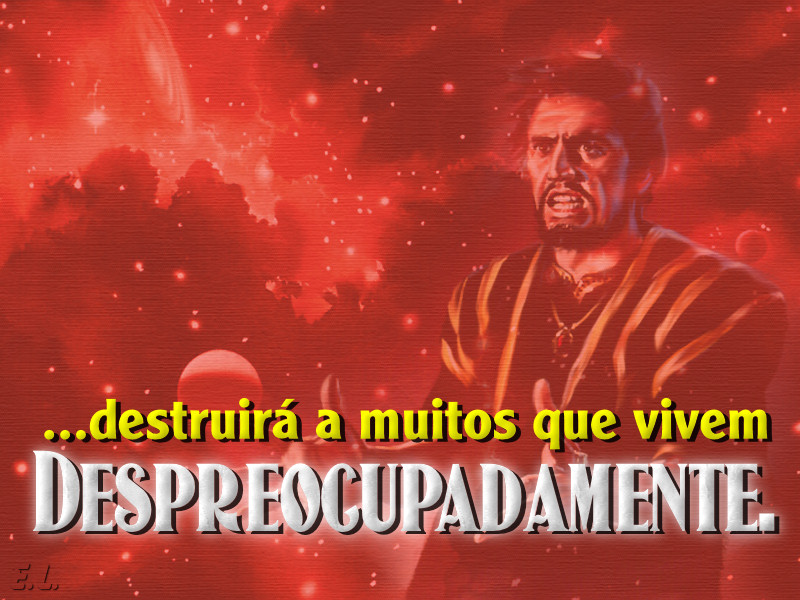 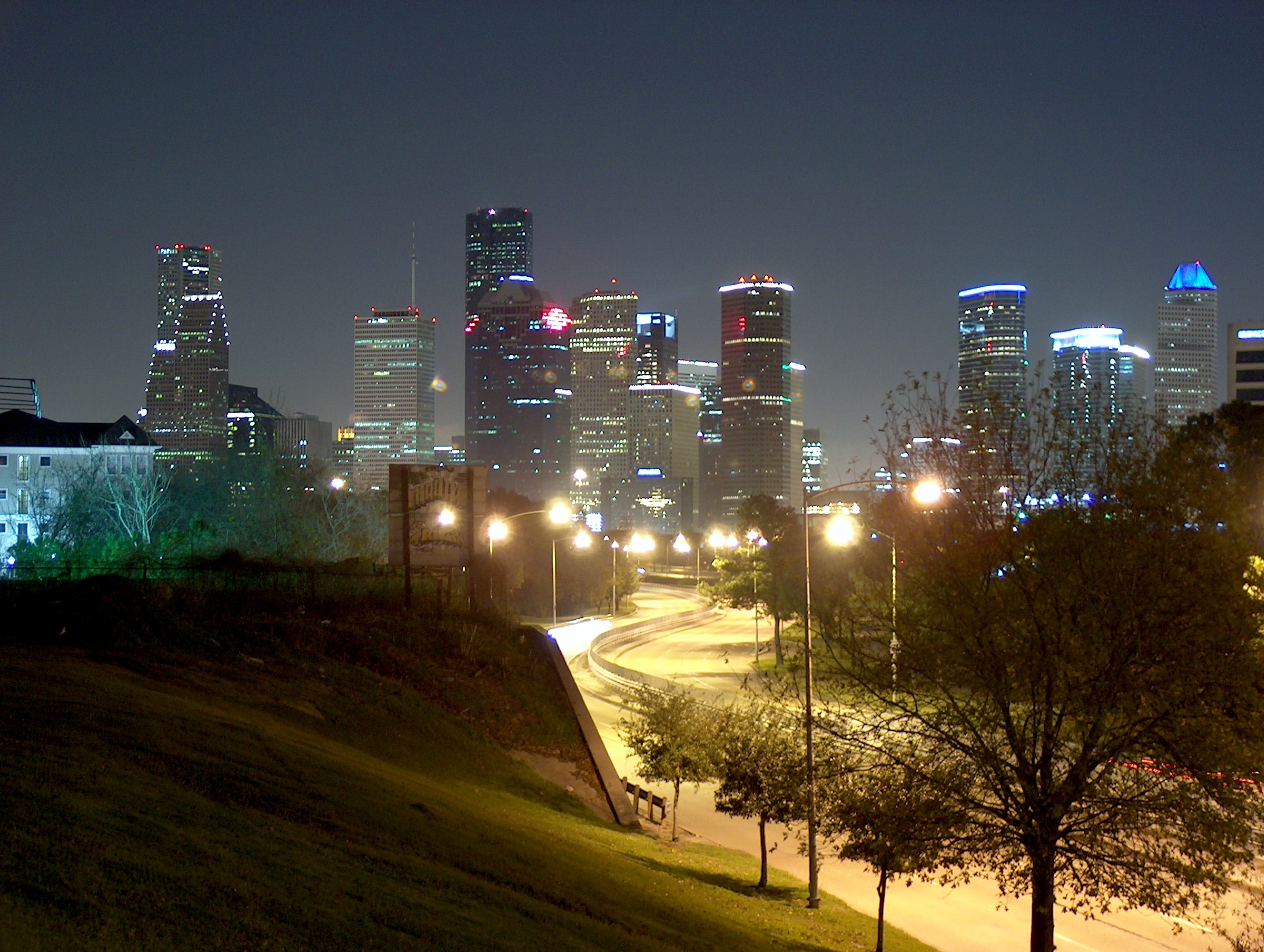 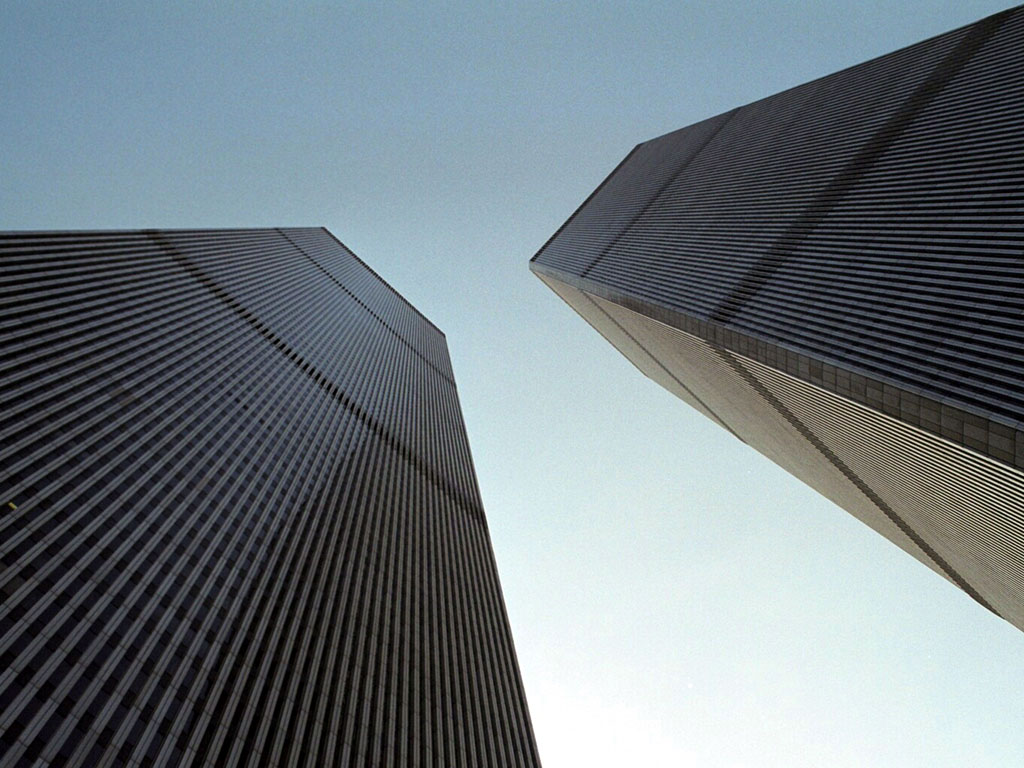 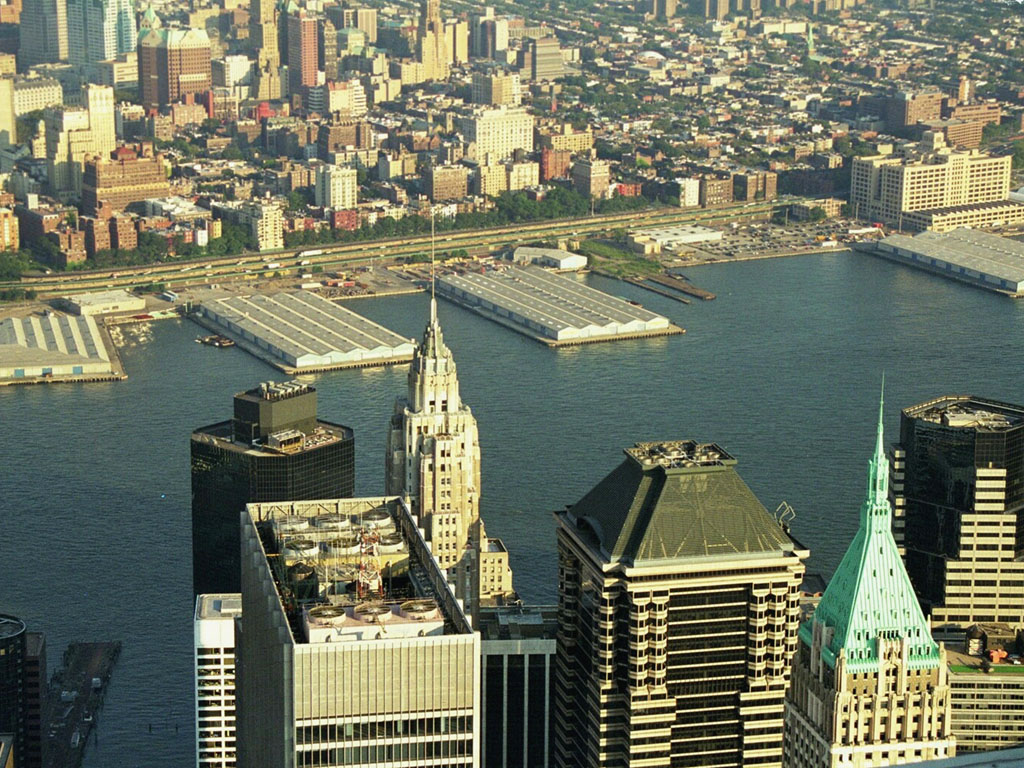 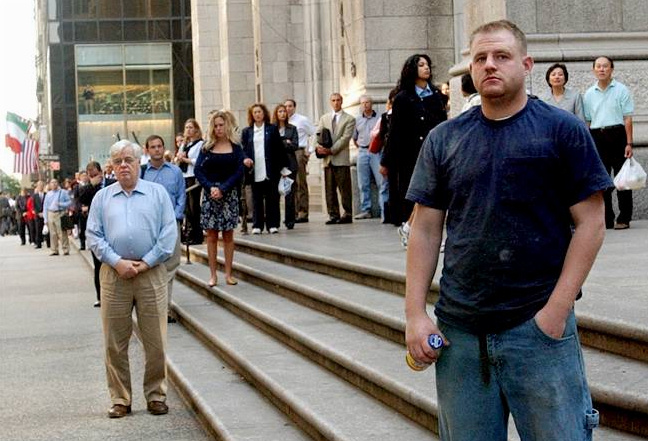 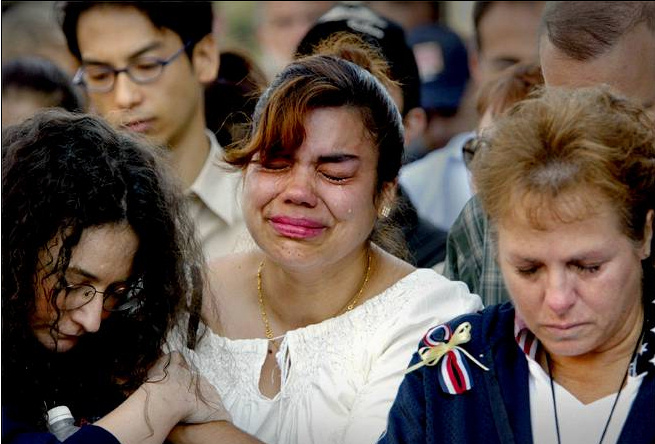 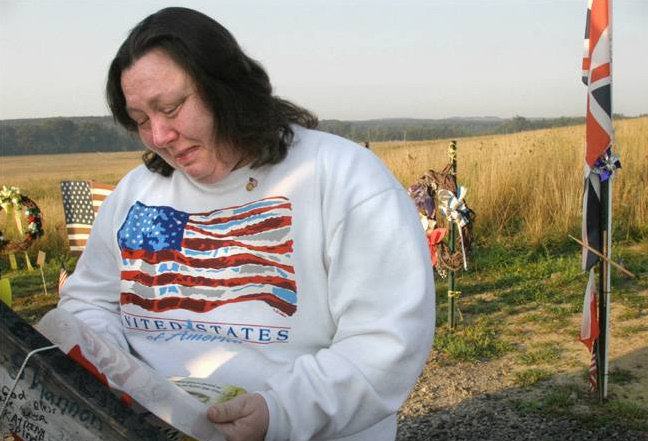 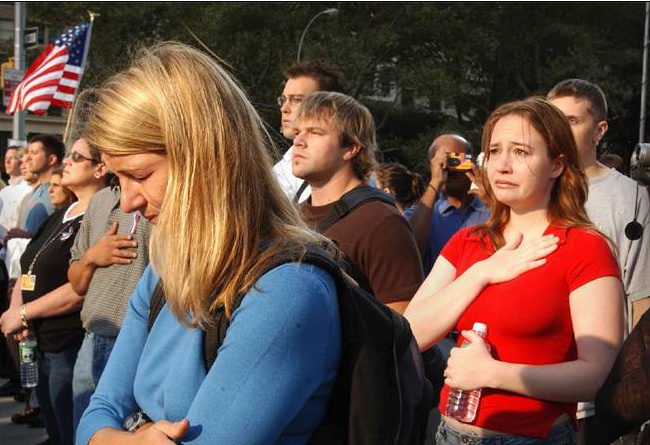 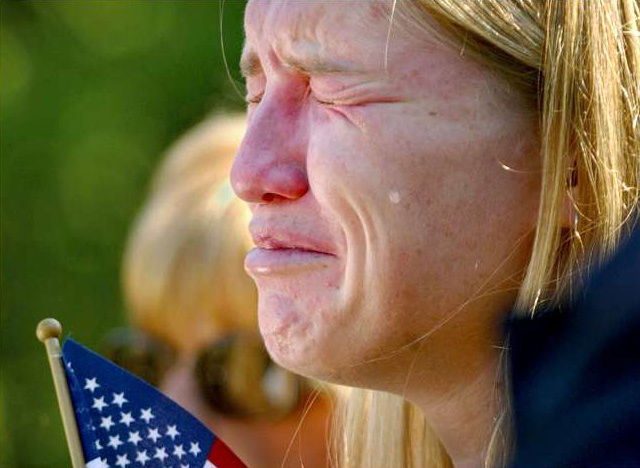 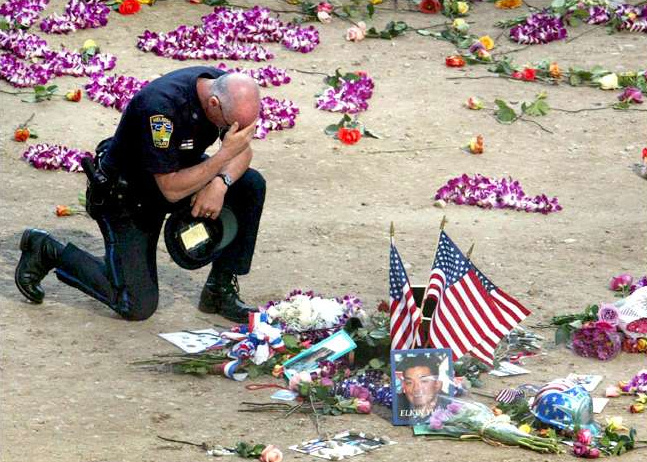 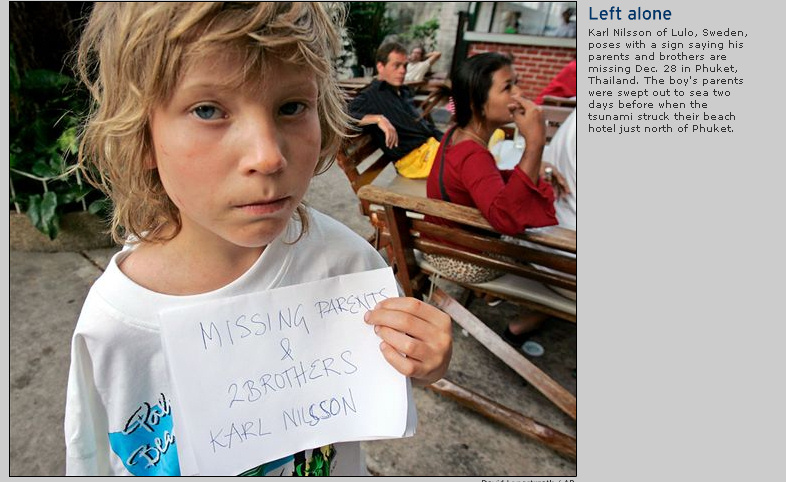 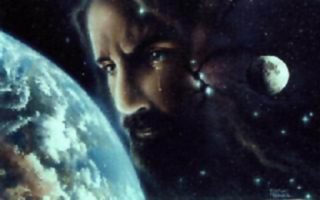 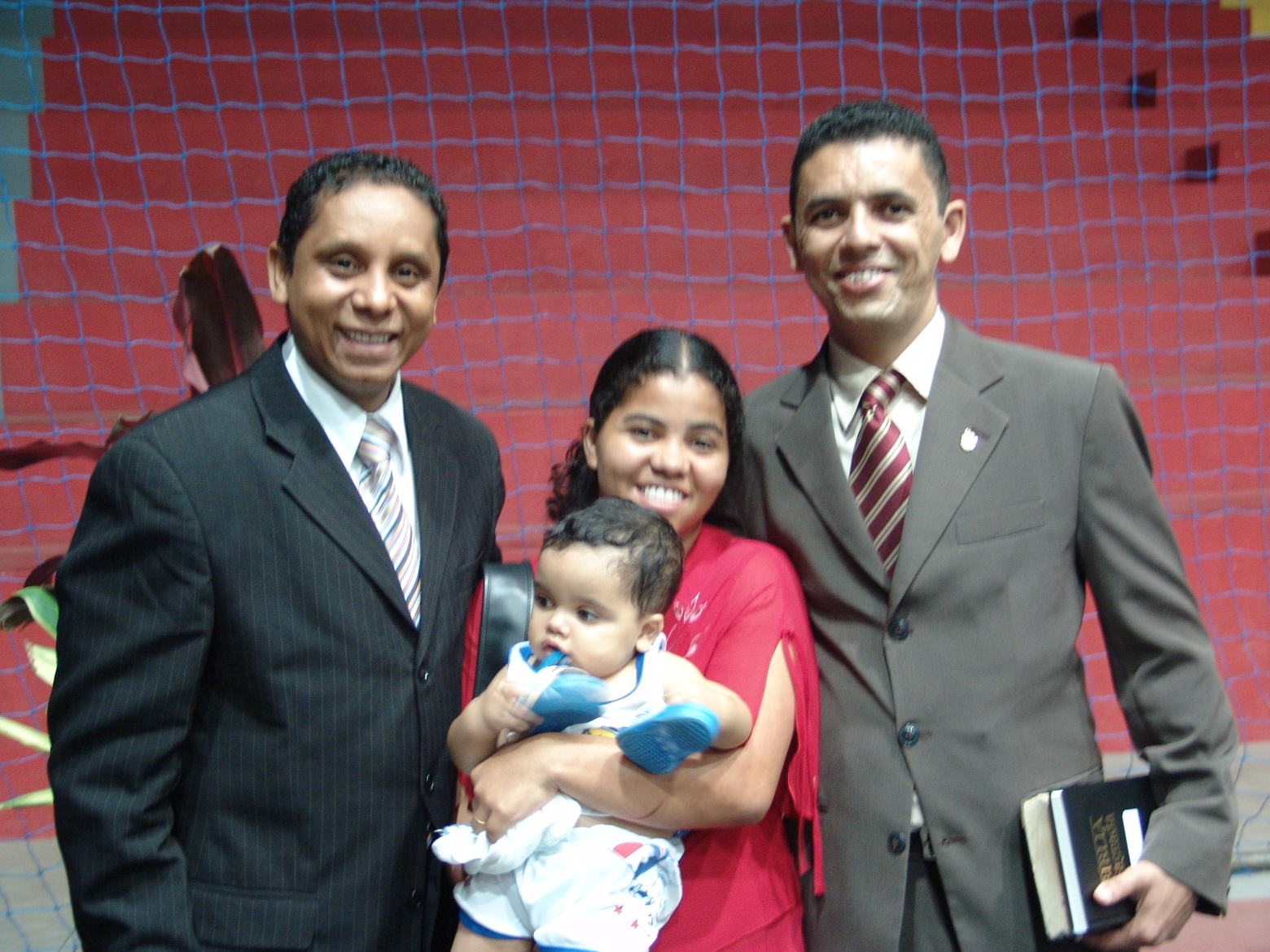 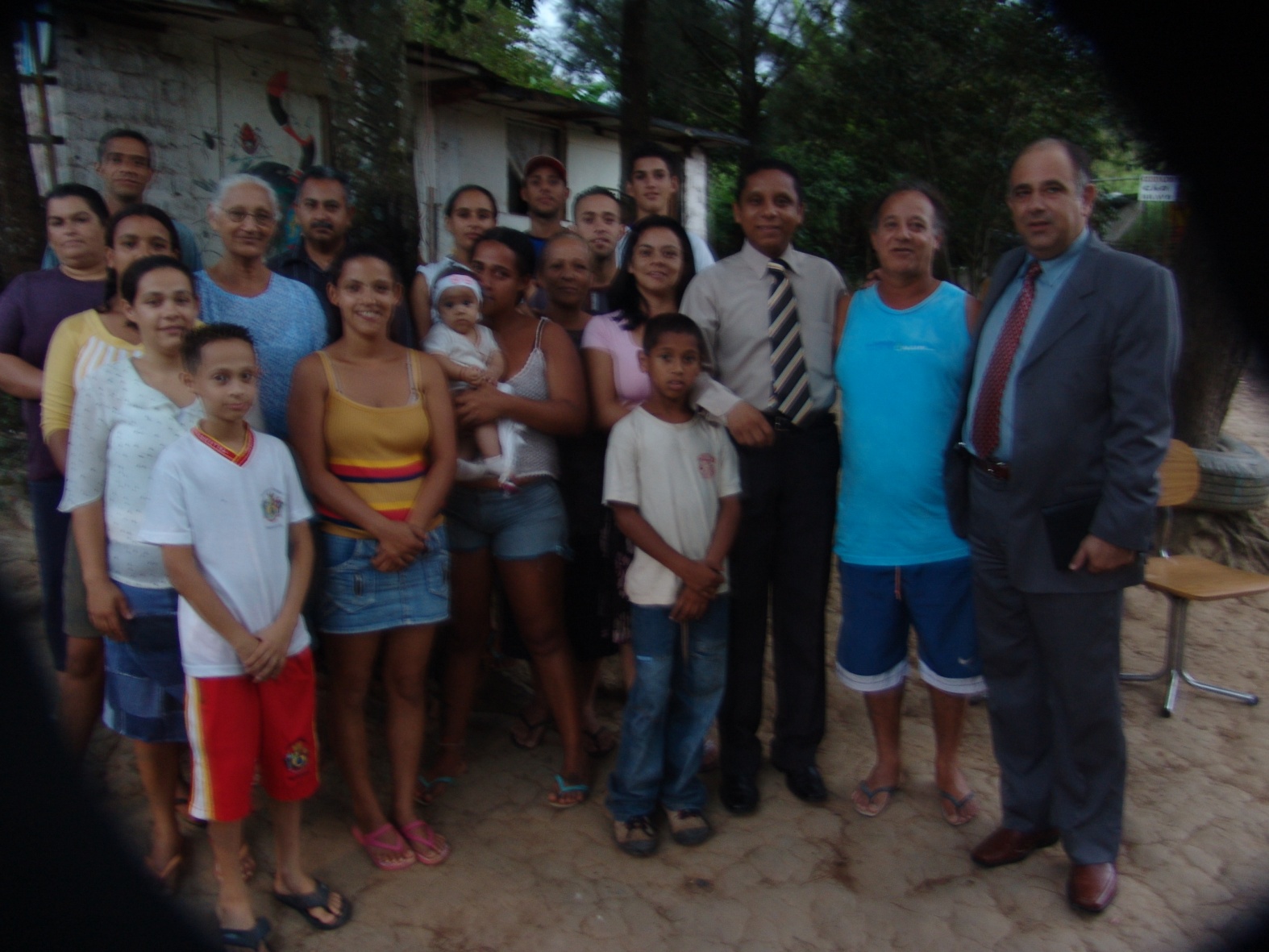 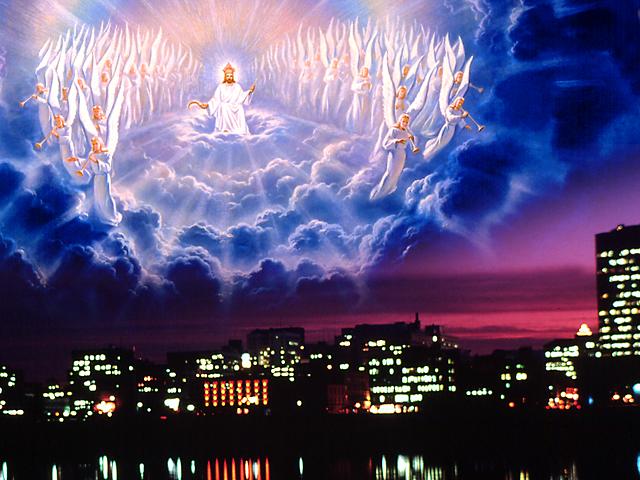 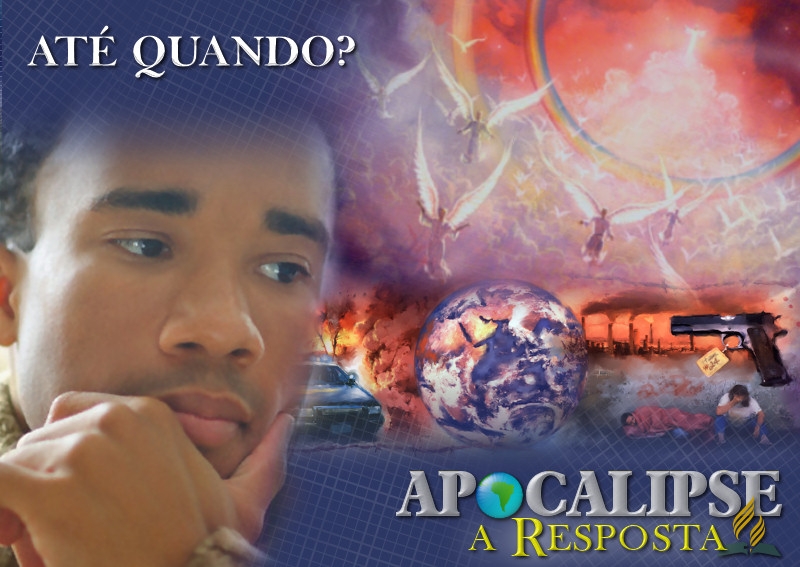